NATURALESA DE LA CIÈNCIA
Característiques 

Basada en observació i inferència

Lleis i teories

Coneixement empíric basat en evidències

Coneixement comprovable

Coneixement subjecte a canvis

Activitat humana: Implica imaginació, 
  creativitat, cultura, subjectivitat
Observació

Tot allò que podem captar a través dels sentits.
Permet fer una descripció acurada.


Inferència
Quan no podem observar directament un fenòmen sinó que l’hem de deduir.
Gravetat, per exemple. Un objecte cau, pero els sentits no veuen la força que provoca la caiguda.
Lleis i teories

S’han de distingir els dos conceptes

Les lleis es deriven dels coneixements observables . Per exemple llei de Boyle-Mariotte.

Les teories deriven de les inferències. Per exemple, la teoria de l’evolució que  junta l’ocupació de l’espai, l’herència, la mutació en el concepte de selecció natural
Observació i inferència

http://es.slideshare.net/mrmularella/observations-vs-inferences


http://www.sophia.org/tutorials/observations-and-inferences
Coneixement subjecte a canvis
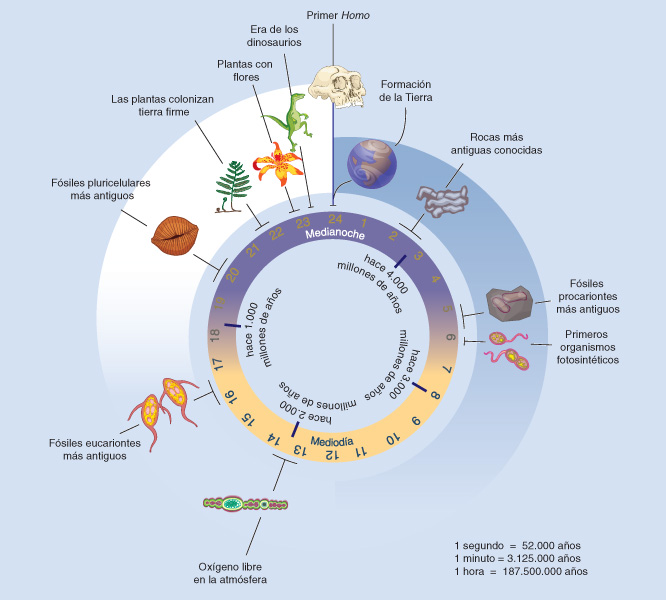 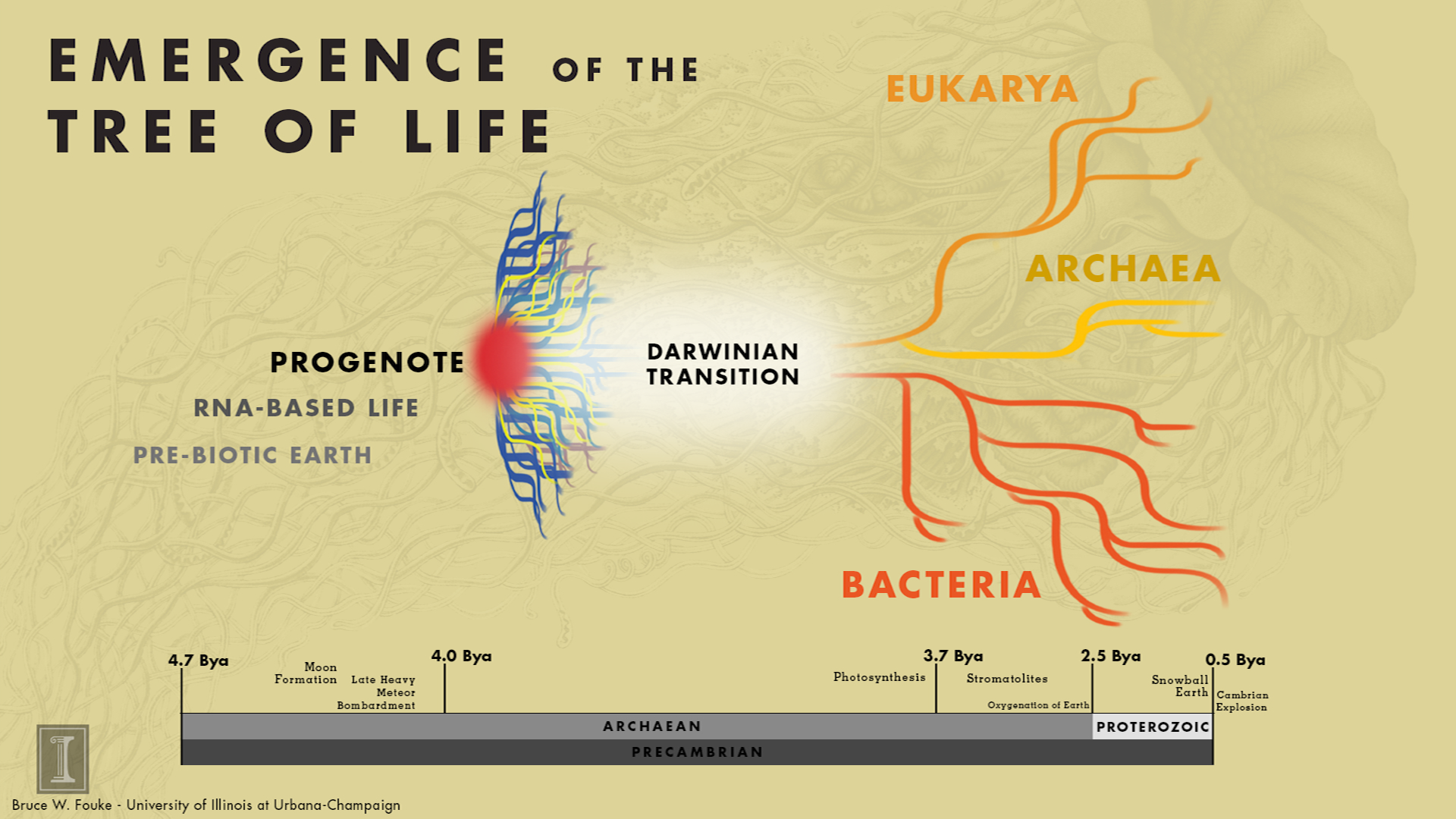 Canvis en la classificació dels organismes
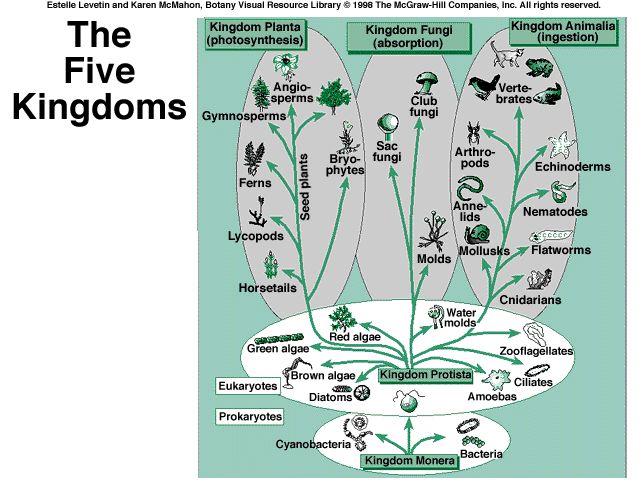 Canvis en la classificació dels organismes
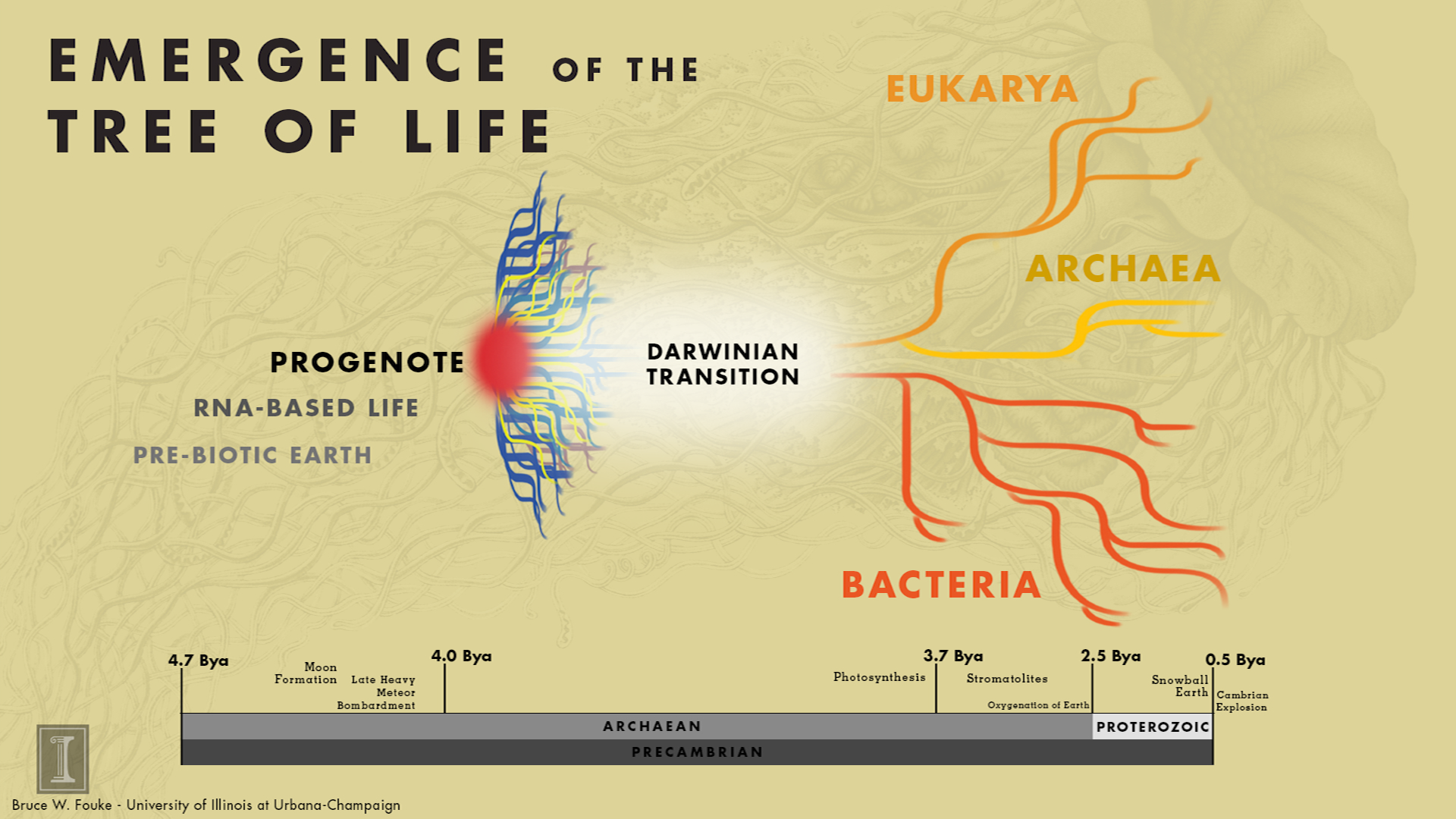